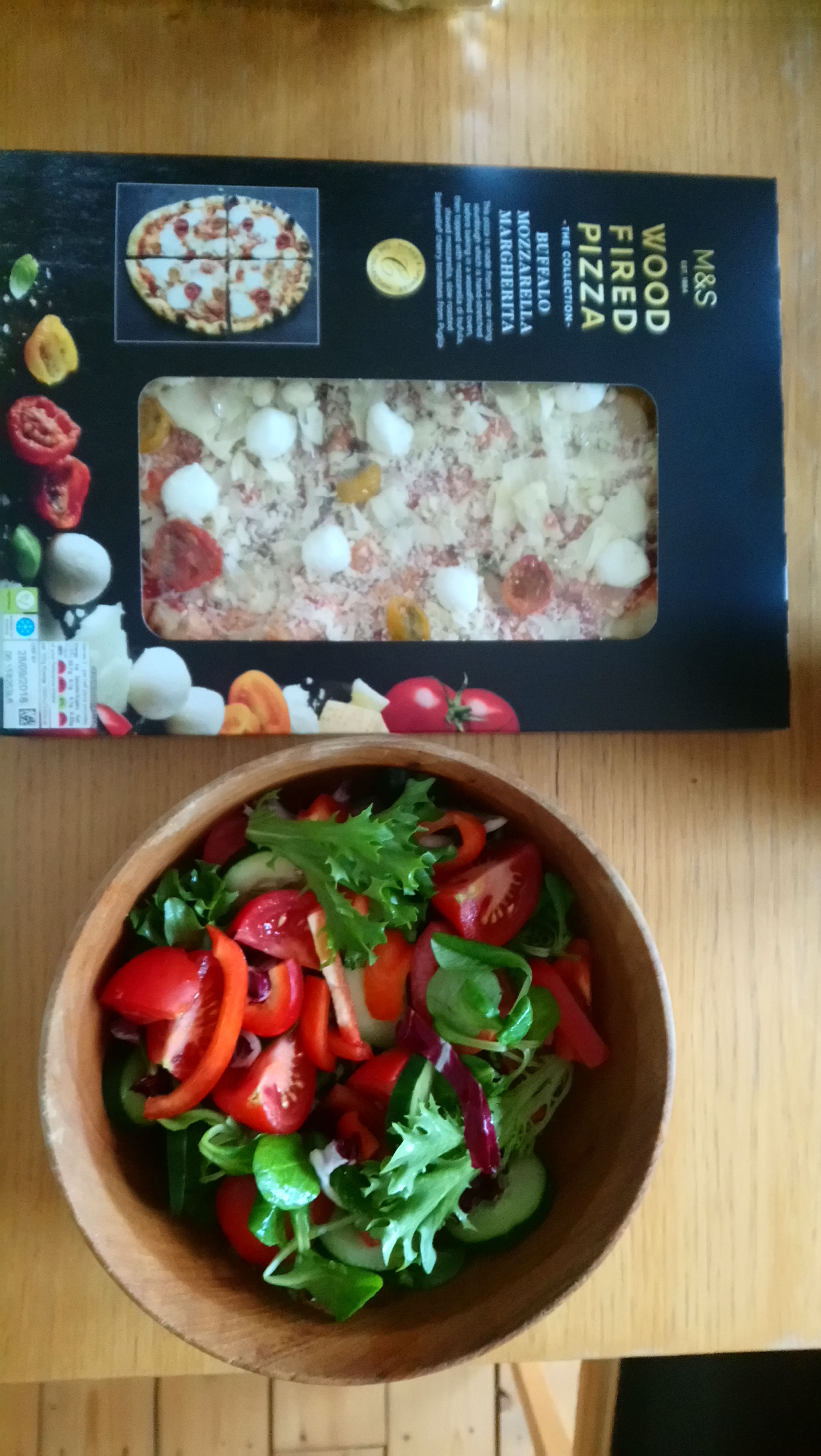 Living God’s Way
Hospitality: Hebrews 13.1-3; 1 Peter 4.7-11
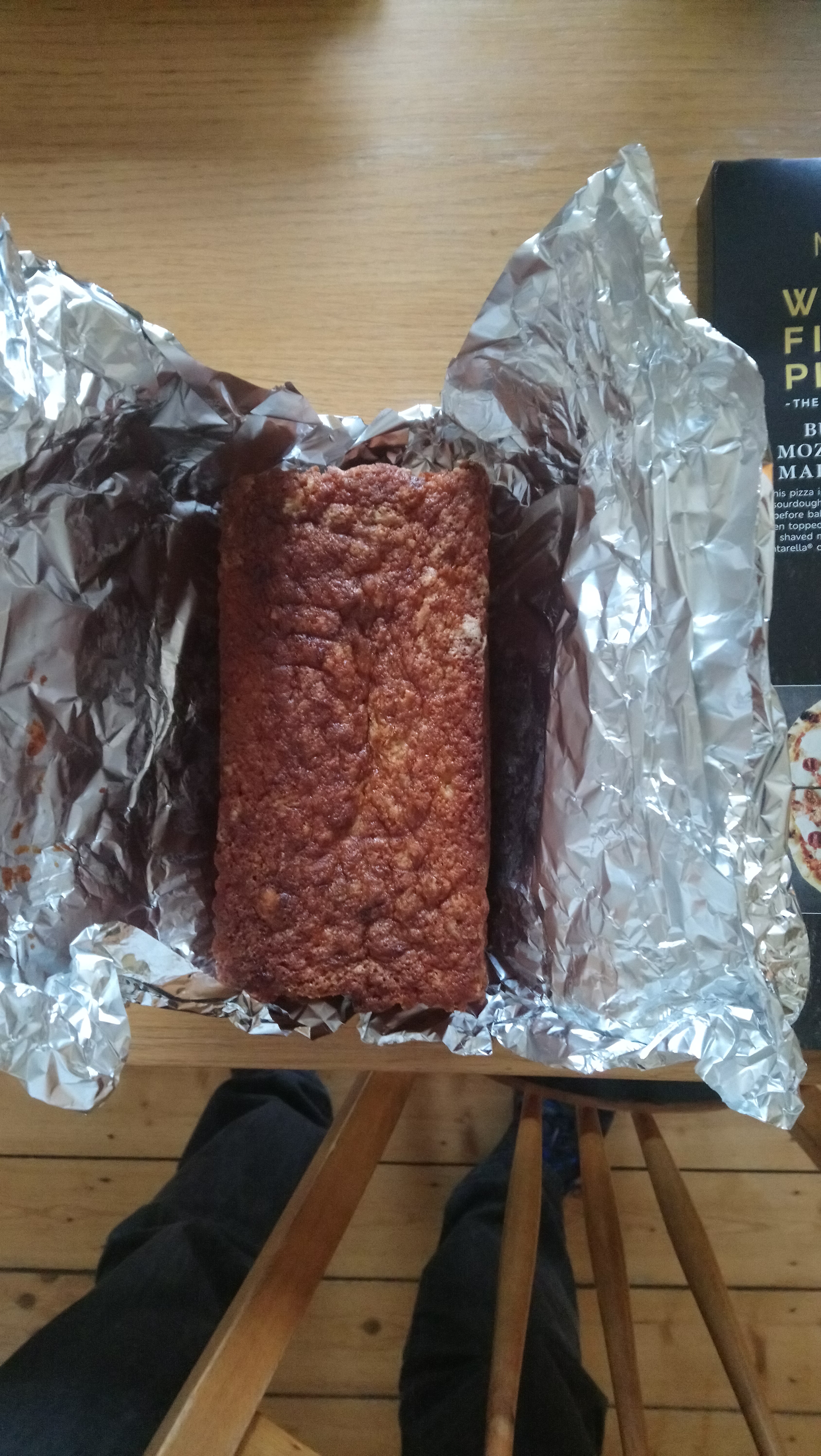 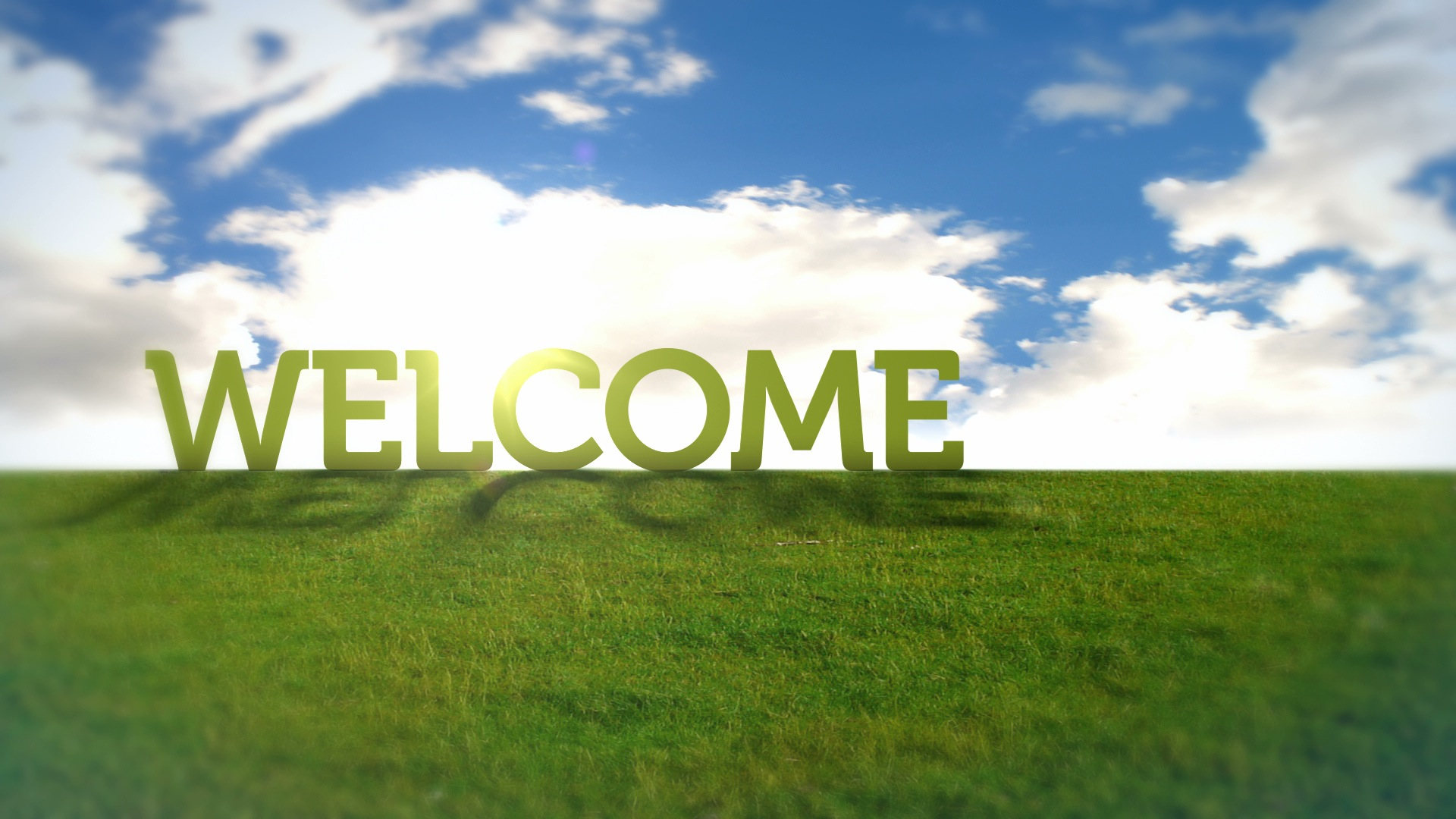 1. God Shows us Amazing Hospitality….
Hebrews 13.1 ‘Brothers…’
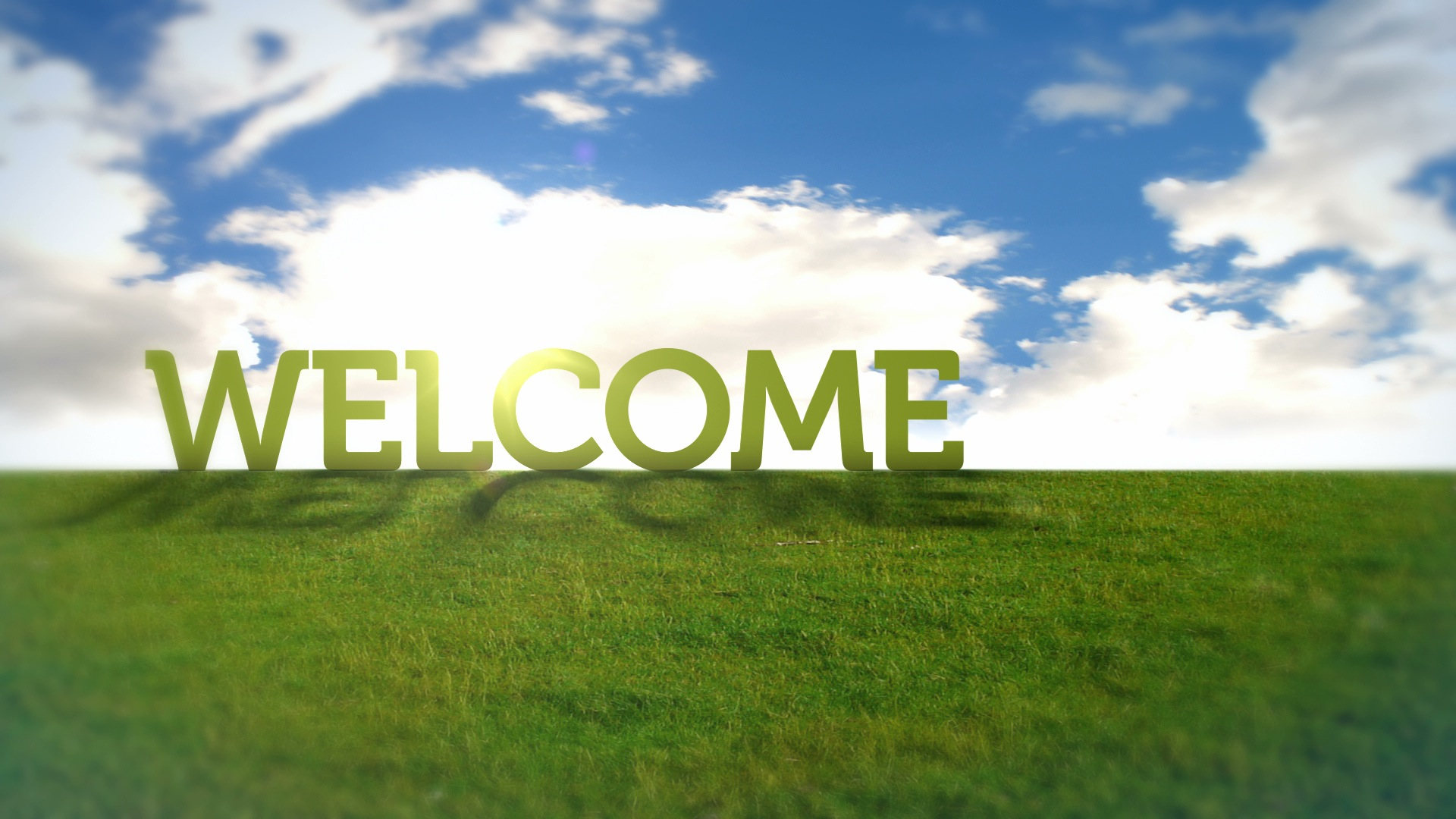 1. … So we should show hospitality to others
i. How?
We are called to do this well 
1 Pet 4.8. ‘Offer hospitality…without grumbling’
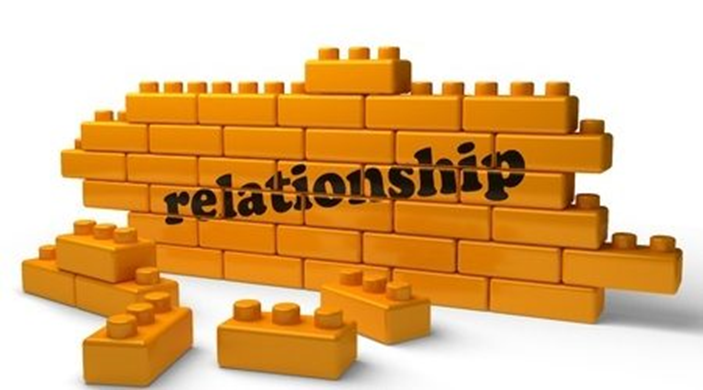 God’s building project for South Parade…
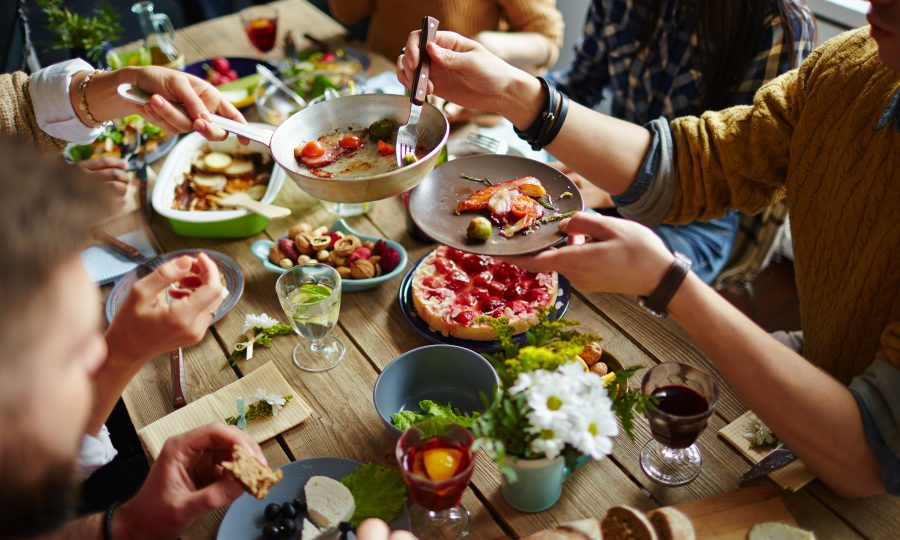 ii. When?
Communion
Student lunches, Rooted, Welcome,
Small groups,
Sharing meals
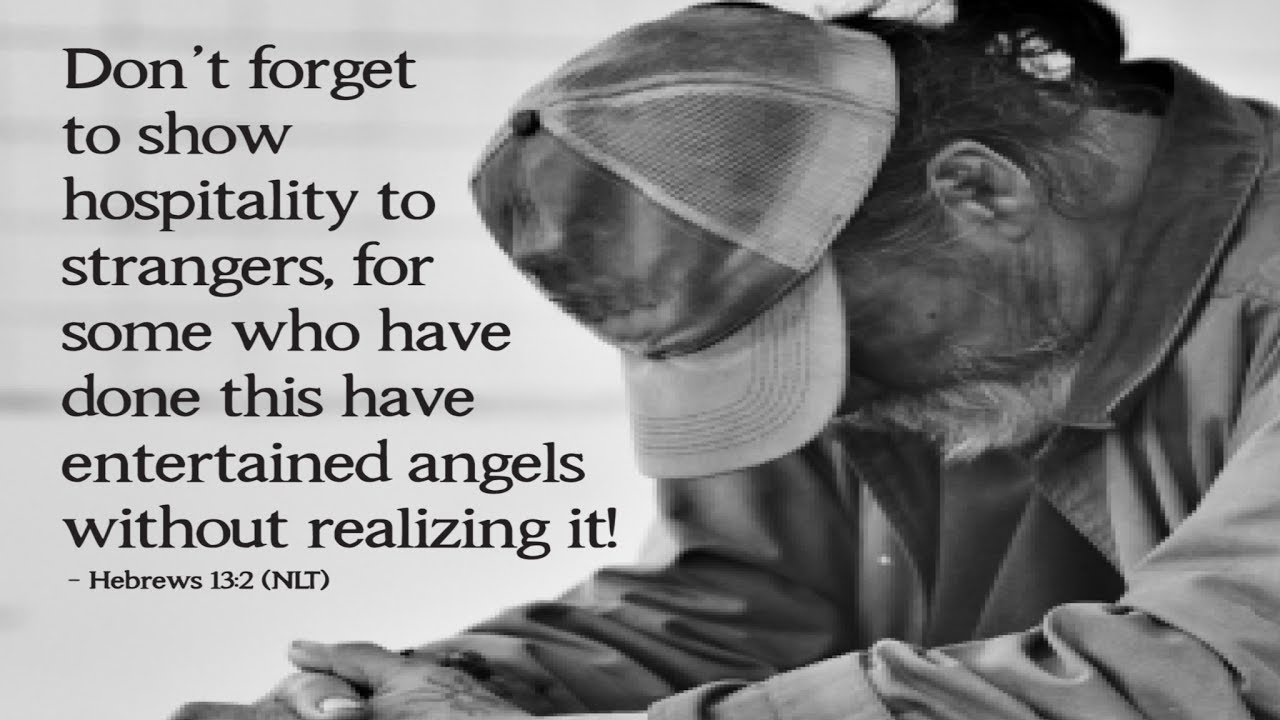